GEO-GEO products –
diurnal variations
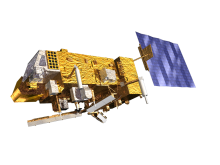 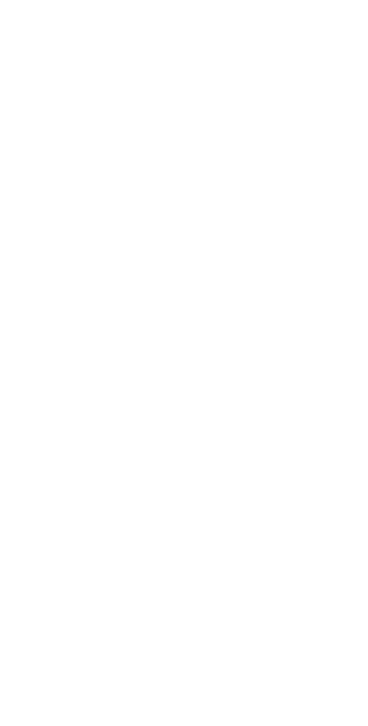 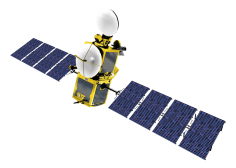 Tim Hewison
EUMETSAT
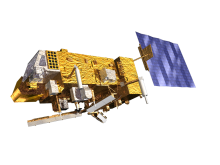 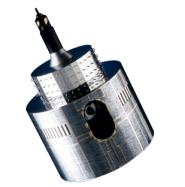 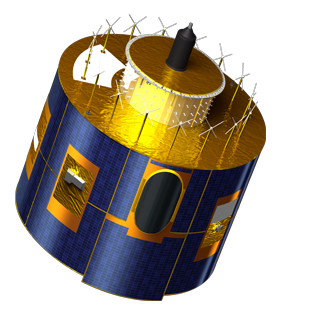 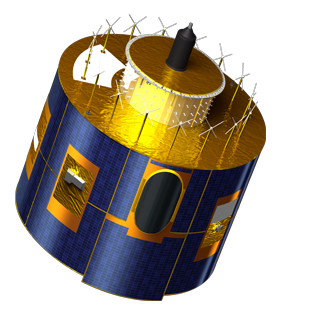 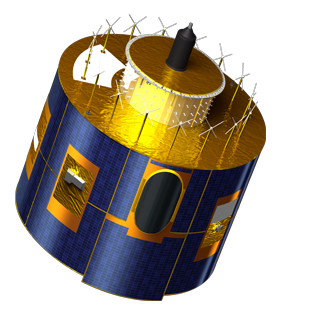 Overview
Modify ATBD for GEO-LEO hyperspectral IR inter-calibration:
Same geometric alignment criteria: Δsecθ < 0.01 
Same Time difference Δt < 300 s (usually 0)
But compare individual pixel:pixel
Faster! But no averaging
Pre-compute selected blocks of pixels 
Rule of thumb: for maxsec=0.01
lonmin=(a.ssnom+b.ssnom)/2-maxsec*4500./abs(a.ssnom-b.ssnom)/2
lonmax=(a.ssnom+b.ssnom)/2+maxsec*4500./abs(a.ssnom-b.ssnom)/2 
Faster
Assumes relative positions don’t change significantly over 24hr!
Use unweighted linear regression
Slide: 2
GEO-GEO Geo(metry) - Collocation Criteria
Simultaneous  near-Nadir Overpasses
ΔLat<35° ΔLon<35° Δt< 5 min Δsecθ < 0.01
MSG2-IASI and MSG1-IASI
MSG2-MSG1
Restricted to ~tropics
~1000 collocations/orbit/night
Restricted to strip 4.9° wide
Can extend to cover 24hr
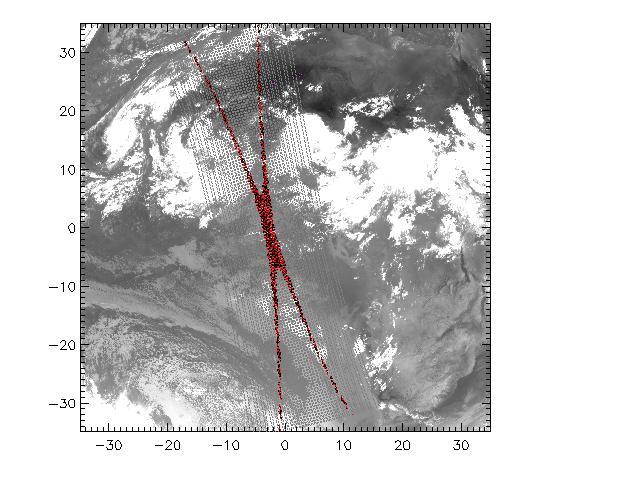 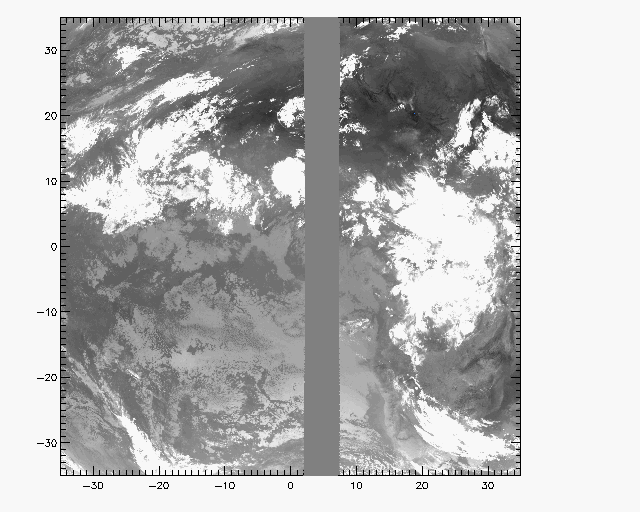 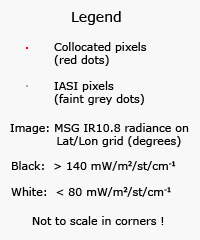 Example Image of Meteosat-9 10.8μm ChannelGrey area shows collocated MSG2-MSG1 pixels
Example Image of Meteosat-9 10.8μm Channel Red points show collocated MSG-IASI pixels
Overlap between 0.0°E and 9.5°E
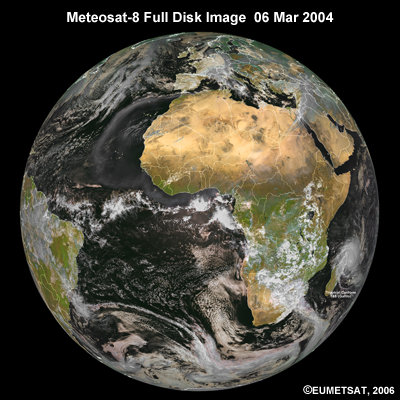 9.5°E and 0.0°E
Collocations follow narrow strip
Centred on 4.95°E
Rule of Thumb:
Δlon<4.96°
Overlap between 0.0°E and 9.5°E in RSS
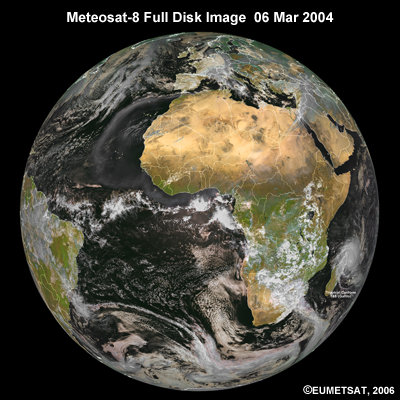 9.5°E and 0.0°E
Collocations follow narrow strip
Centred on 4.95°E
Rule of Thumb:
Δlon<4.96°
Overlap between 0.0°E and 3.4°E
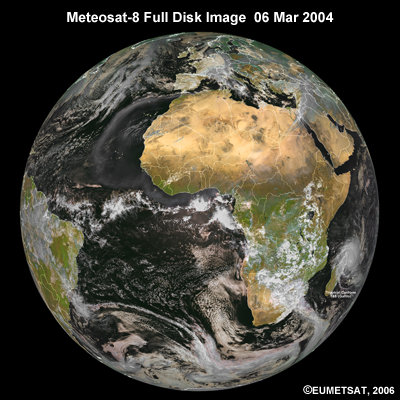 3.4°E and 0.0°E
Collocations follow narrow strip
Centred on 1.7°E
Rule of Thumb:
Δlon<14.26°
Overlap between 0.0°E and 3.4°E – in RSS
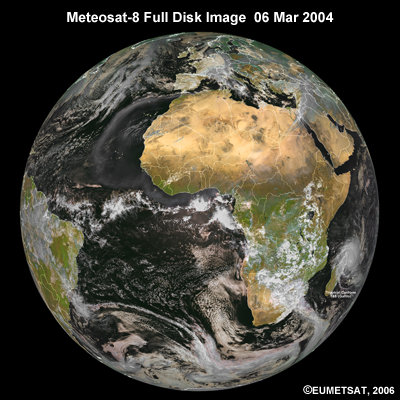 3.4°E and 0.0°E
Collocations follow narrow strip
Centred on 1.7°E
Rule of Thumb:
Δlon<14.26°
Spectral Band Adjustment Factors
Broadband IR comparison:
No spectral convolution
Need Spectral Band Adjustment Factor
For GEO-GEO inter-calibration products

Can neglect for relative differences in time series
Spectral Conversion Using IASI Obs
Meteosat-8 and -9 have different Spectral Response Functions (SRFs)
Take representative radiance spectra observed by IASI (cloudy + clear)
 Convolve with SRFs of MSG1 and MSG2
 Synthetic radiances
 Compare by linear regression
 Function to convert LMSG1 to LMSG2
 Need to include this function when comparing (MSG2-MSG1) with (MSG2-IASI)-(MSG1-IASI)
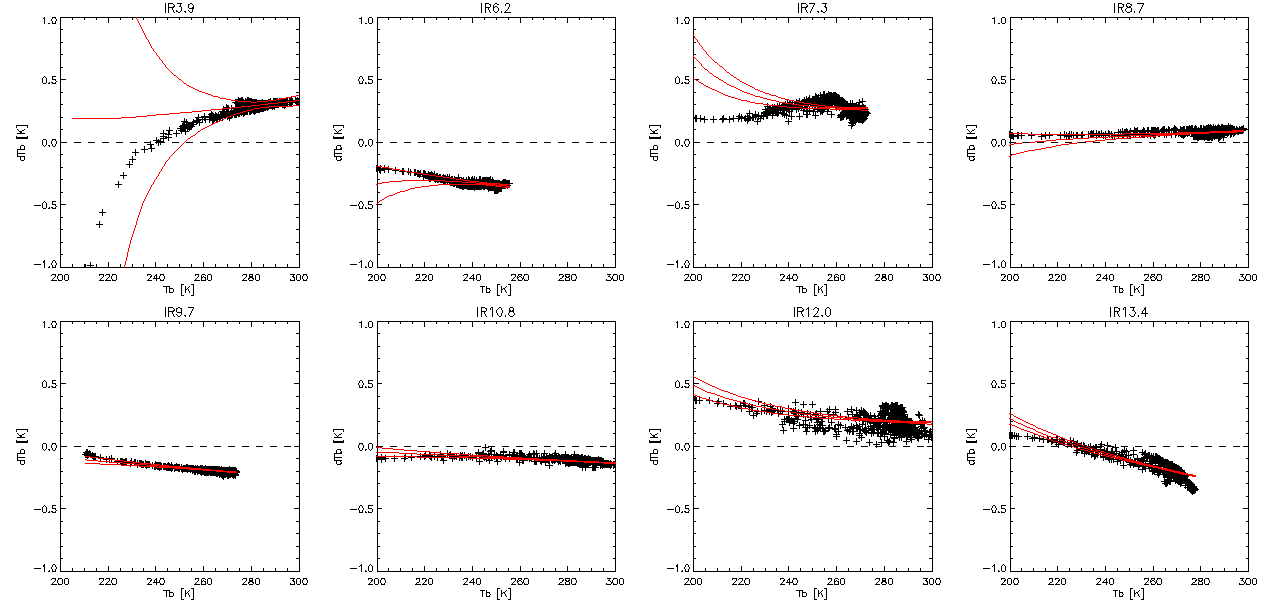 Meteosat9-8 Brightness Temperature Differences from synthetic radiances calculated from IASI obs.
Red lines show quadratic fit with 1-σ uncertainty. Typical differences ~0.2K, correctable with rms~0.03K  (except IR3.9, because of non-linear radiance-Tb).This is not the limiting factor in these 3-way comparisons.
2014-03-01 MSG3-MSG1 Tb Diffs for Standard Scenes
Blue/Green = Mean Tb-Tbref (RHS)
Black = ΔTSTD(MSG3-MSG1)    (LHS)
Red = Mean (TMSG3-TMSG1)        (LHS)
2014-03-01 MSG3-MSG1 Tb Diffs for Cold Scene (220K)
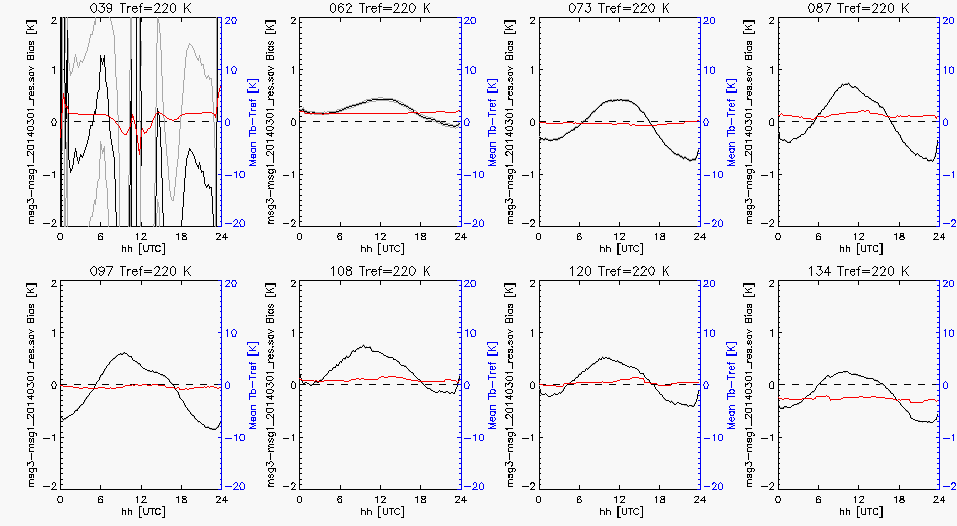 Blue/Green = Mean Tb-Tbref (RHS)
Black = ΔTSTD(MSG3-MSG1)    (LHS)
Red = Mean (TMSG3-TMSG1)        (LHS)
Mean Variance over 24h Periods in 2014-02/03
Mean diurnal SD over ~1 month data
Limited Validity of statistics:
Outside eclipse season
Will update in eclipse season
Nominal BB Calibration Views
Will update for experimental intervals

Show GEO-GEO cal differences
Assume each vary independently!

>Theoretical Uncertainty 
~Day-to-day variability

Need to update guidance to users
Just in ReadMe files?
Total Uncertainty (k=1) from Uncertainty Analysis ~0.01K
Total Uncertainty (k=1) from Uncertainty Analysis ~0.7K for IR3.9 ~0.2K for IR10.8